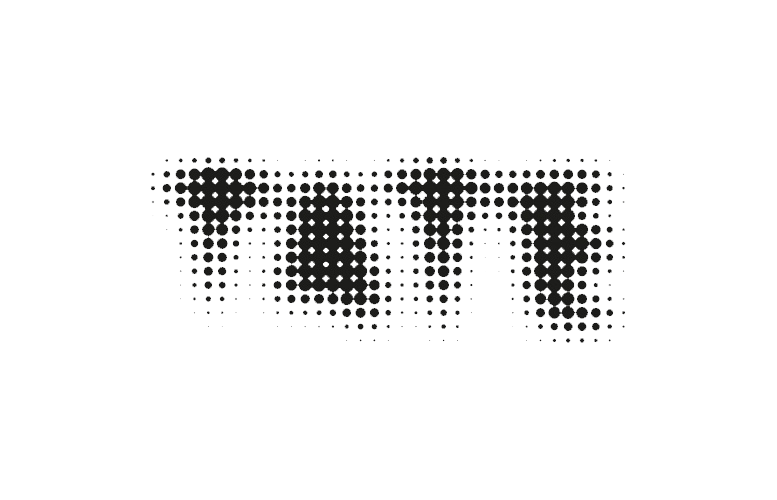 From ARTWORK to FILE and back to THE ARTWORK
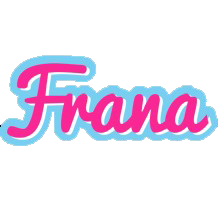 Francesca Colussi

 @FraKeba
Ana Ribeiro

   @wranaribeiro
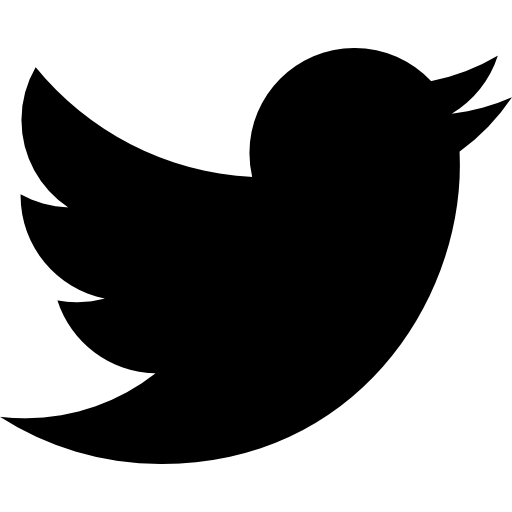 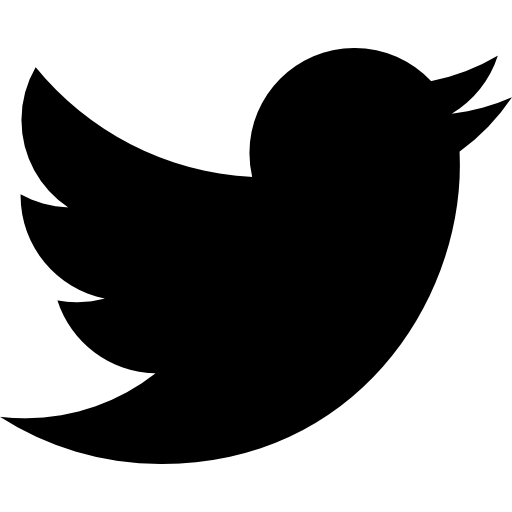 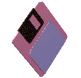 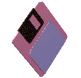 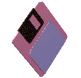 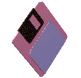 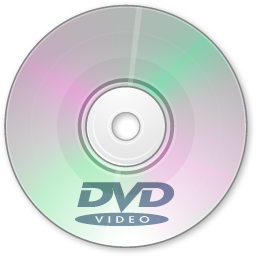 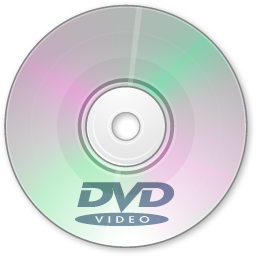 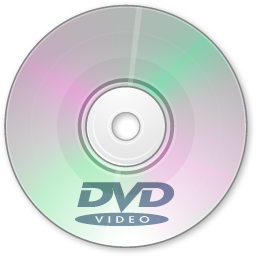 Context
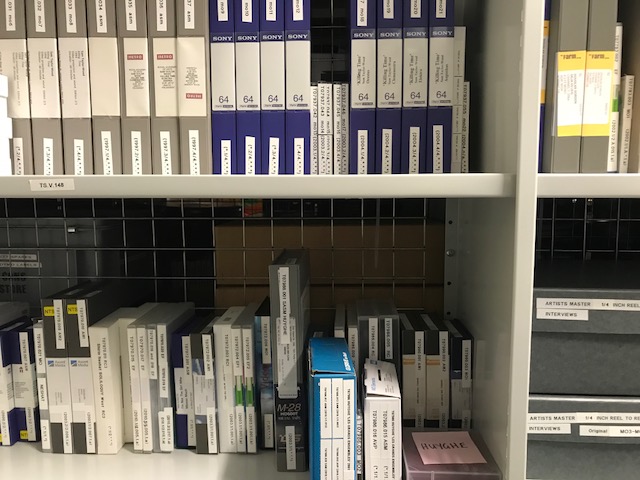 Tate Tibm collection approx. 750 artworks

Tibm ARTWORK is made of different components that live in storage

Components are reunited in the display ⇒ ARTWORK!

Context of the display determines 
Exhibition Format File

Master File ⇒ Exhibition Format File
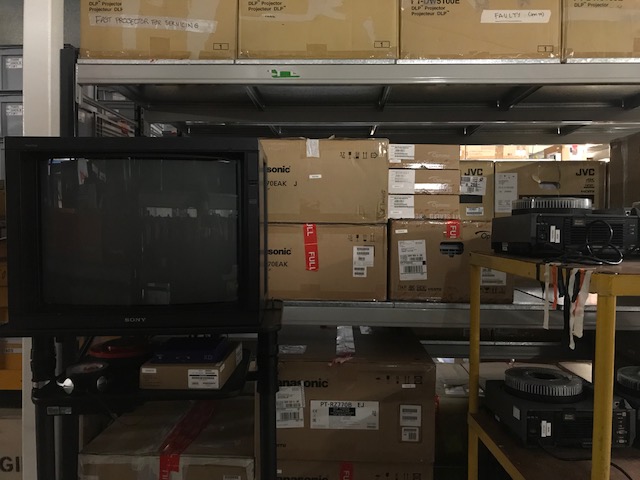 No Ghost Just a Shell
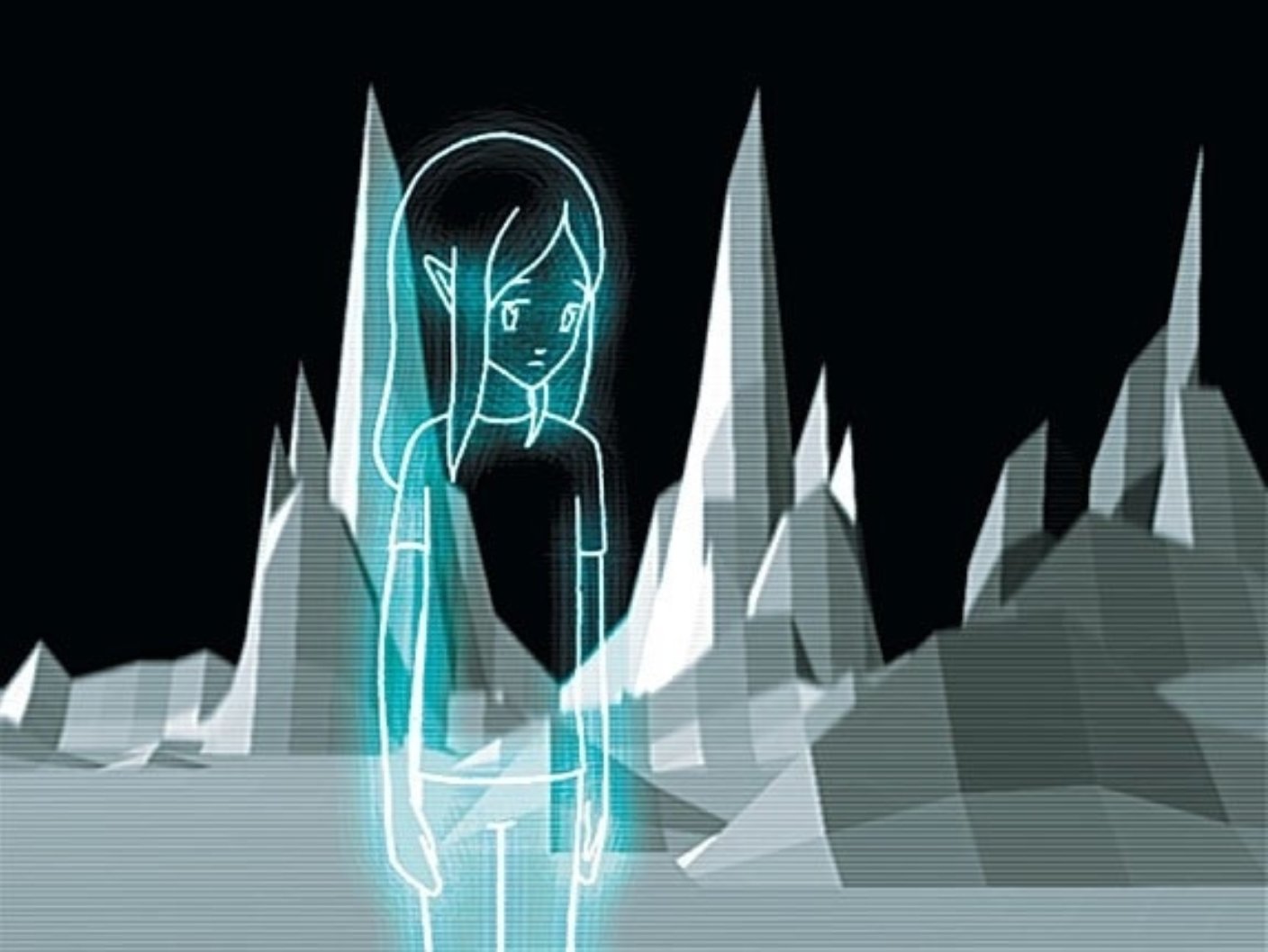 No Ghost Just a Shell  
Tanks display 2018
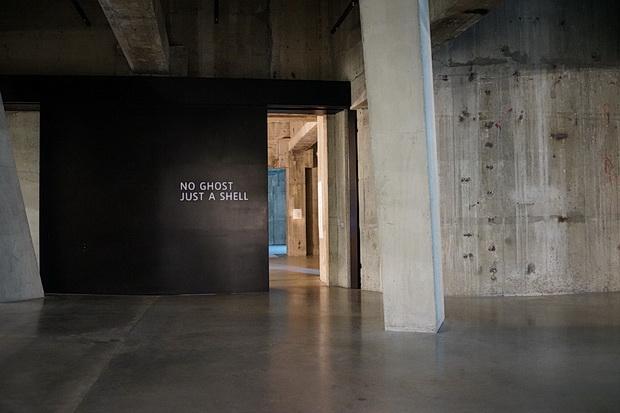 Listen, watch, compare and ask for help and opinions
Reach out
Observe the artwork and its history and look for clues
Analyze the files and their relationship with the equipment
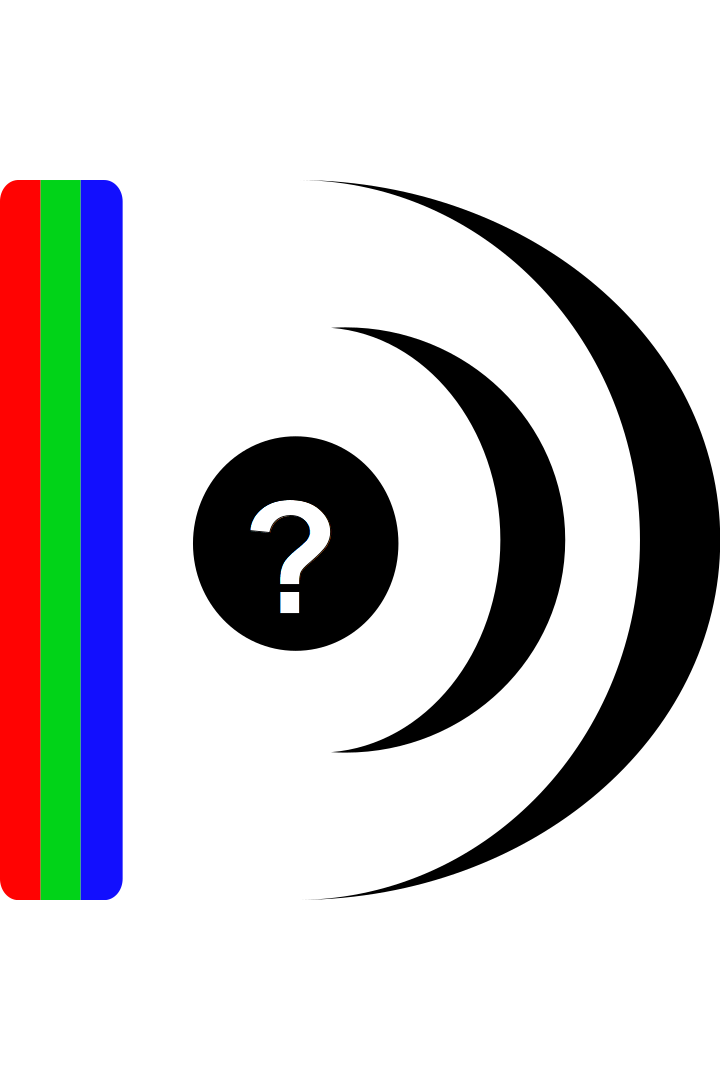 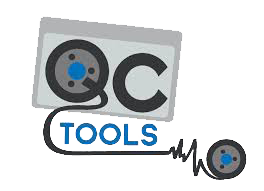 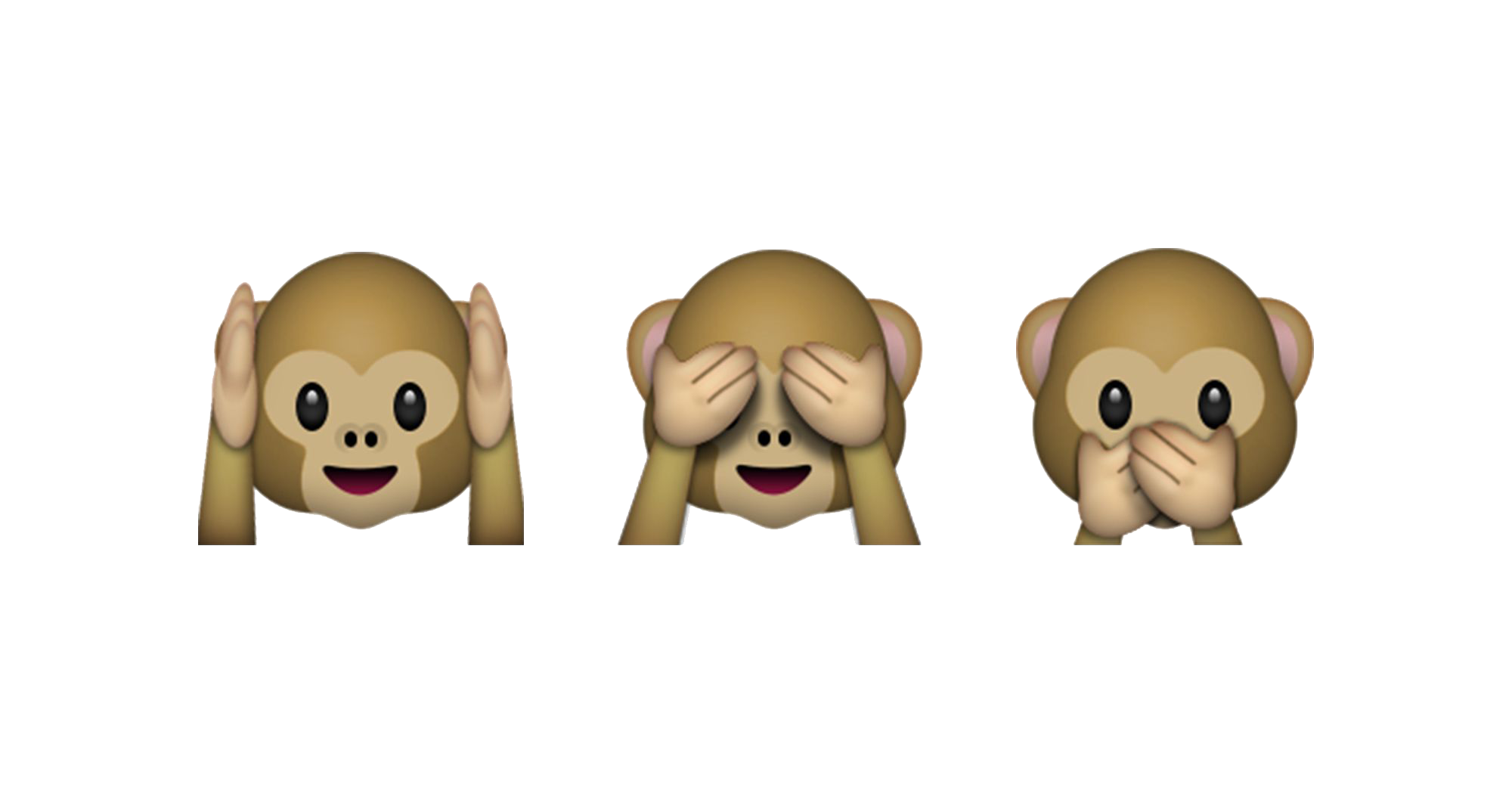 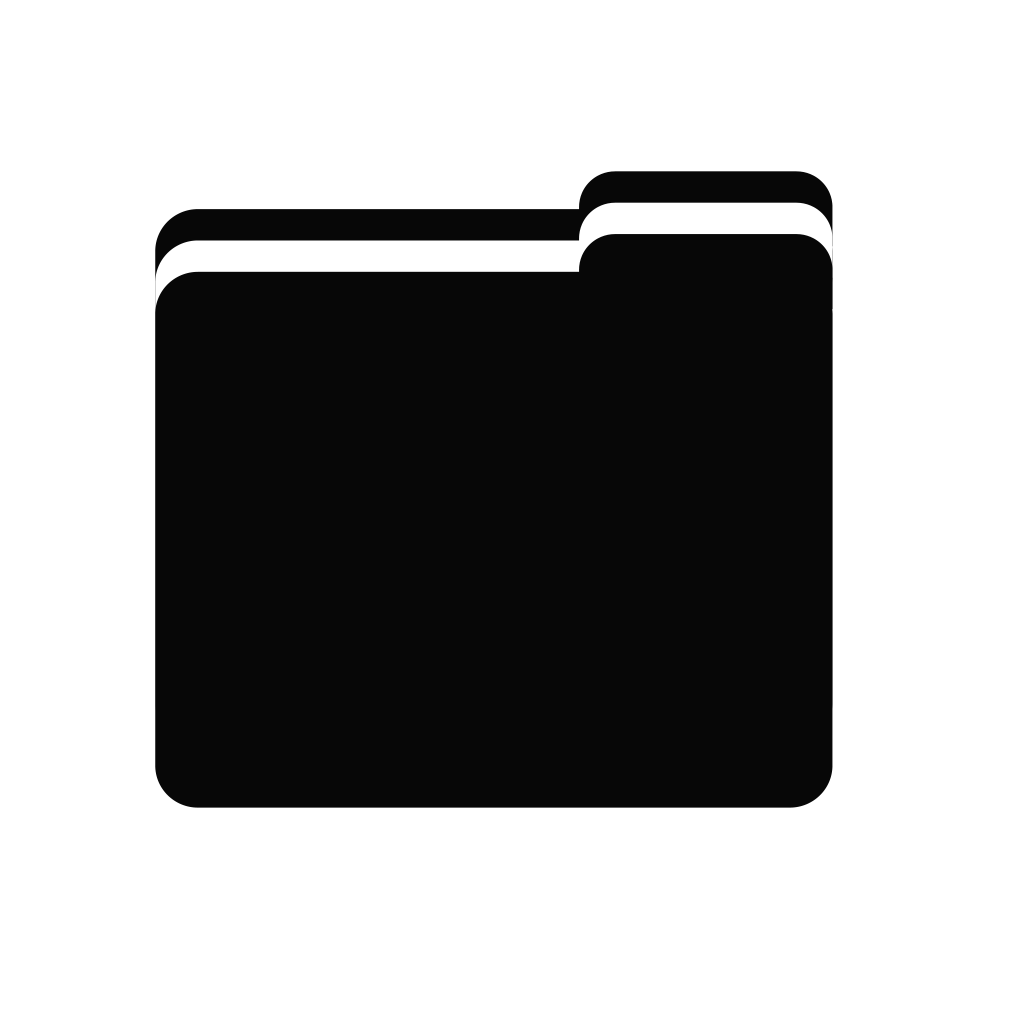 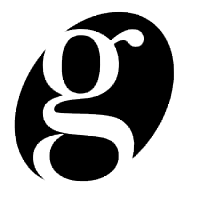 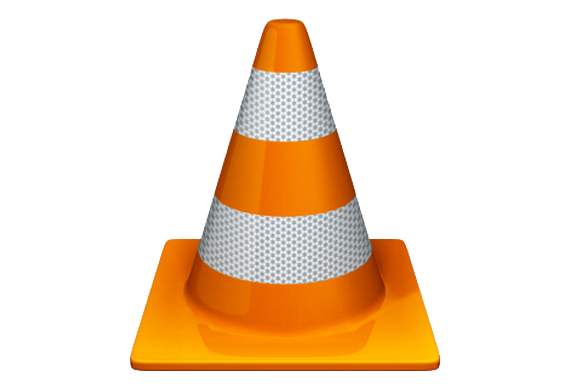 Documentation of media prep for Whitney loan in 2016
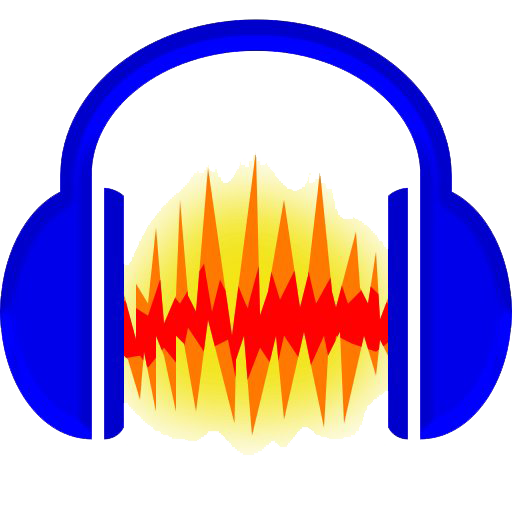 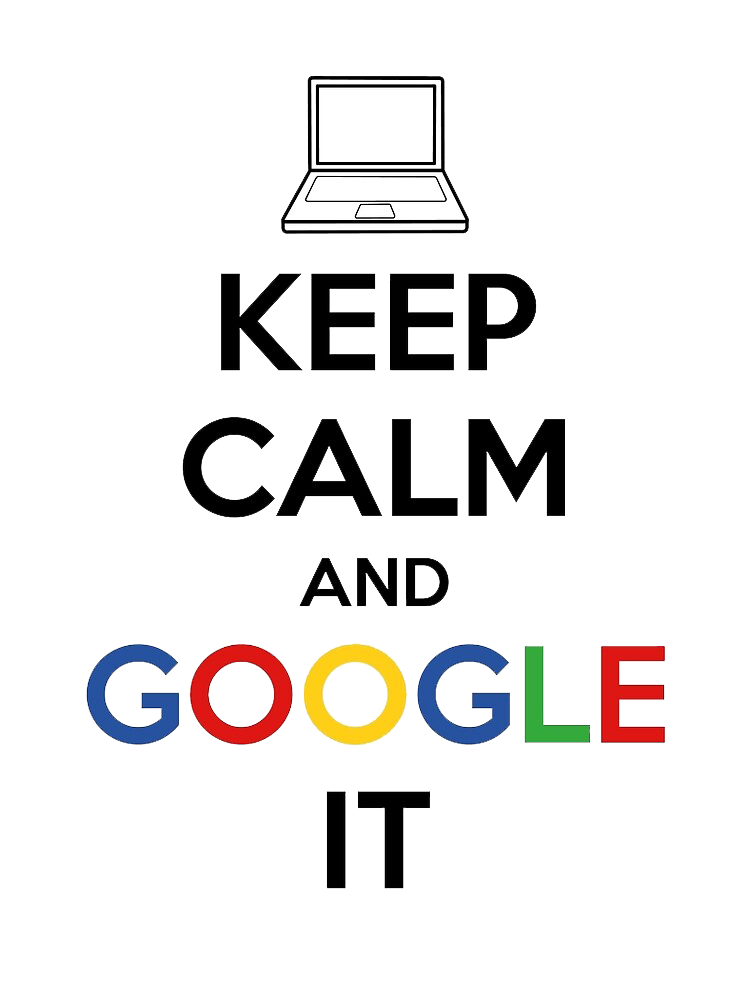 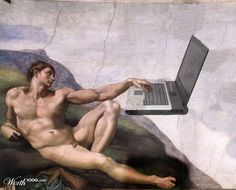 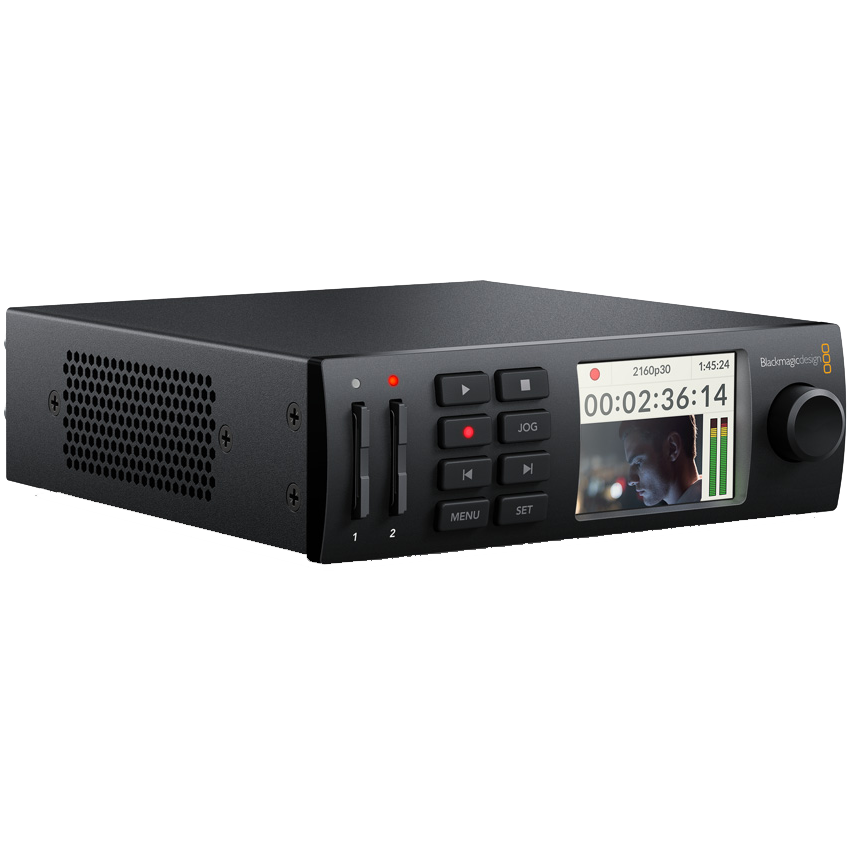 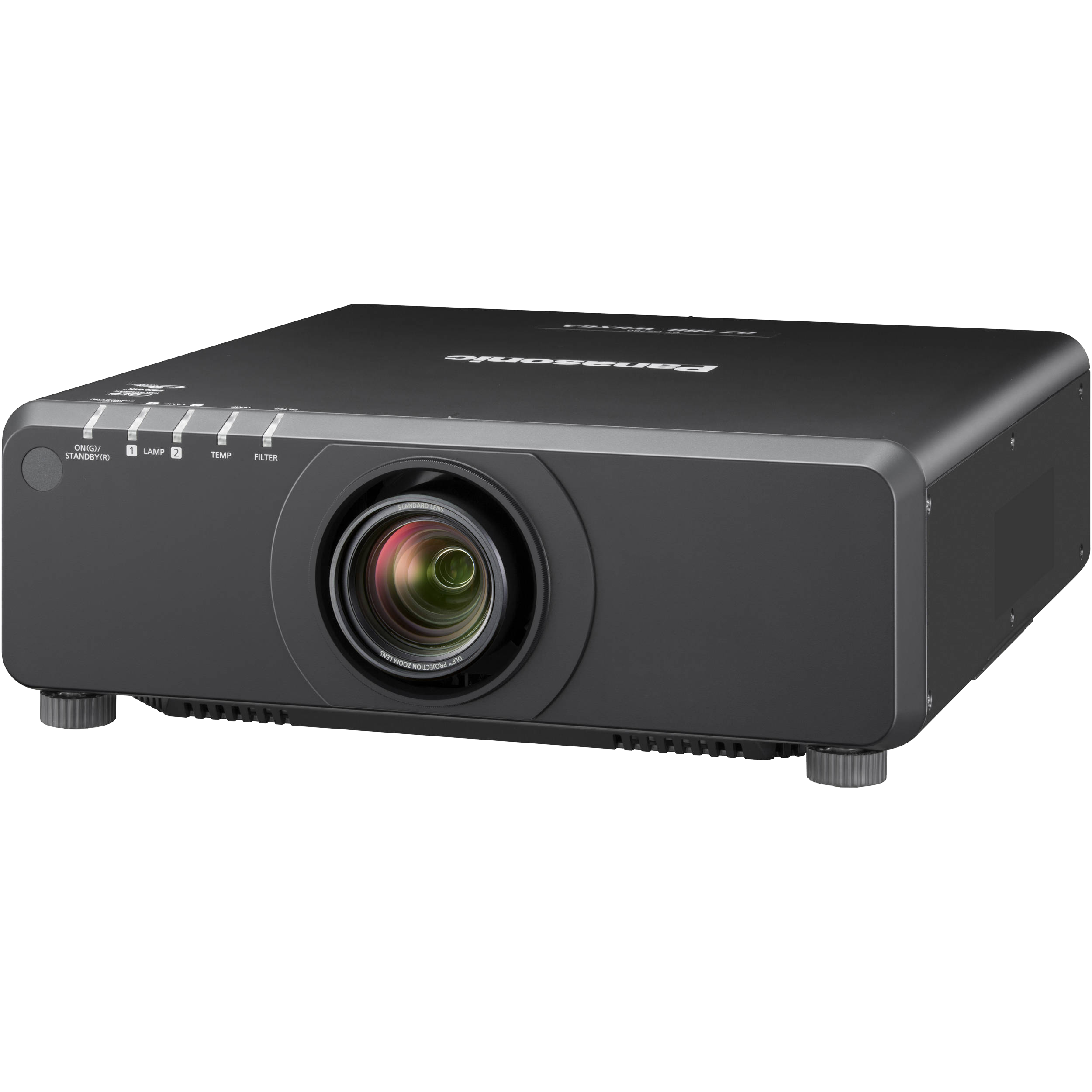 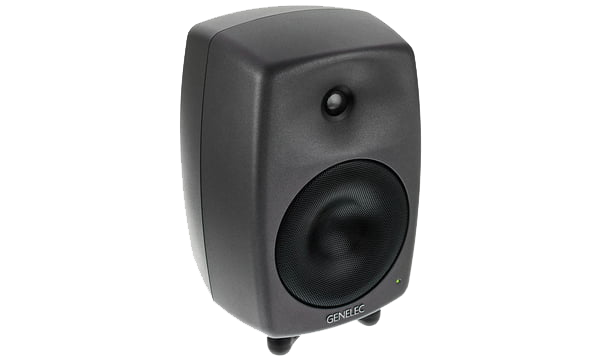 Gallery layout
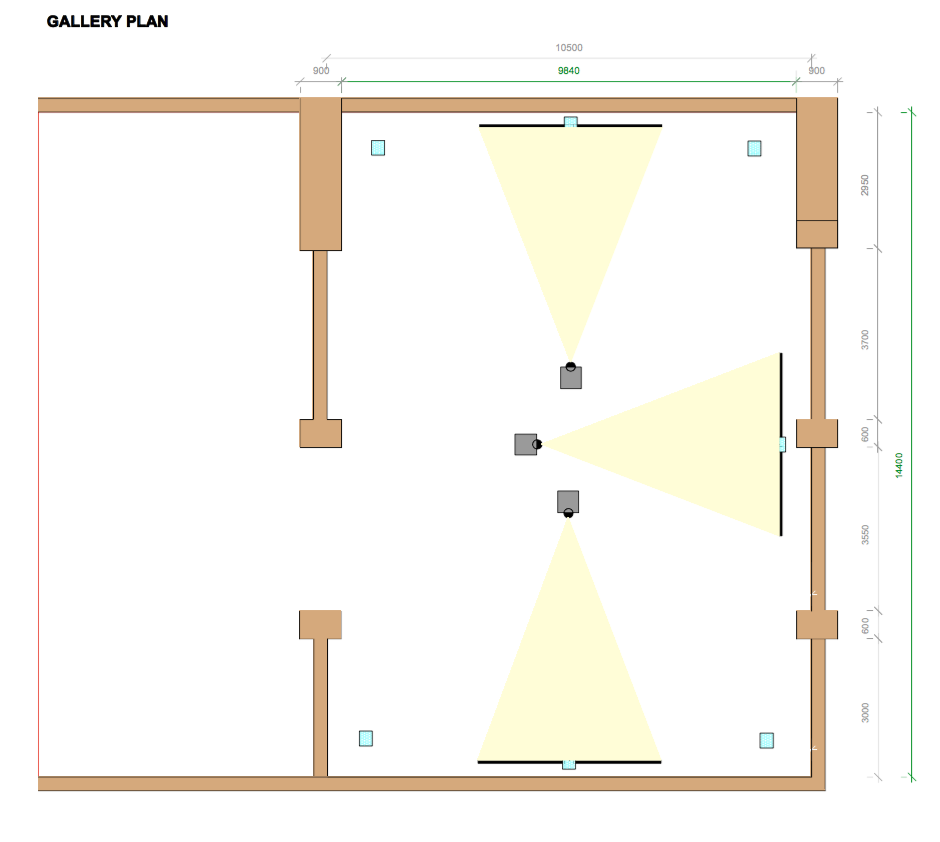 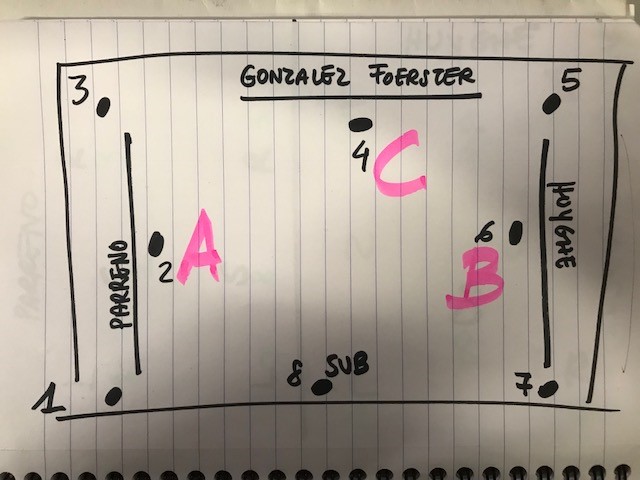 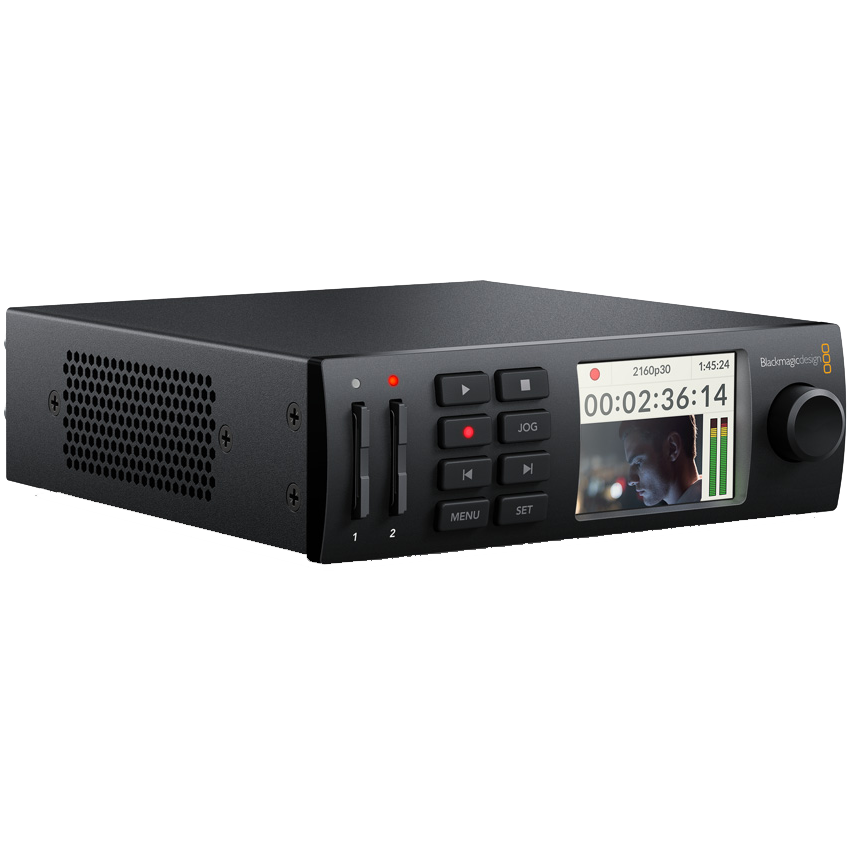 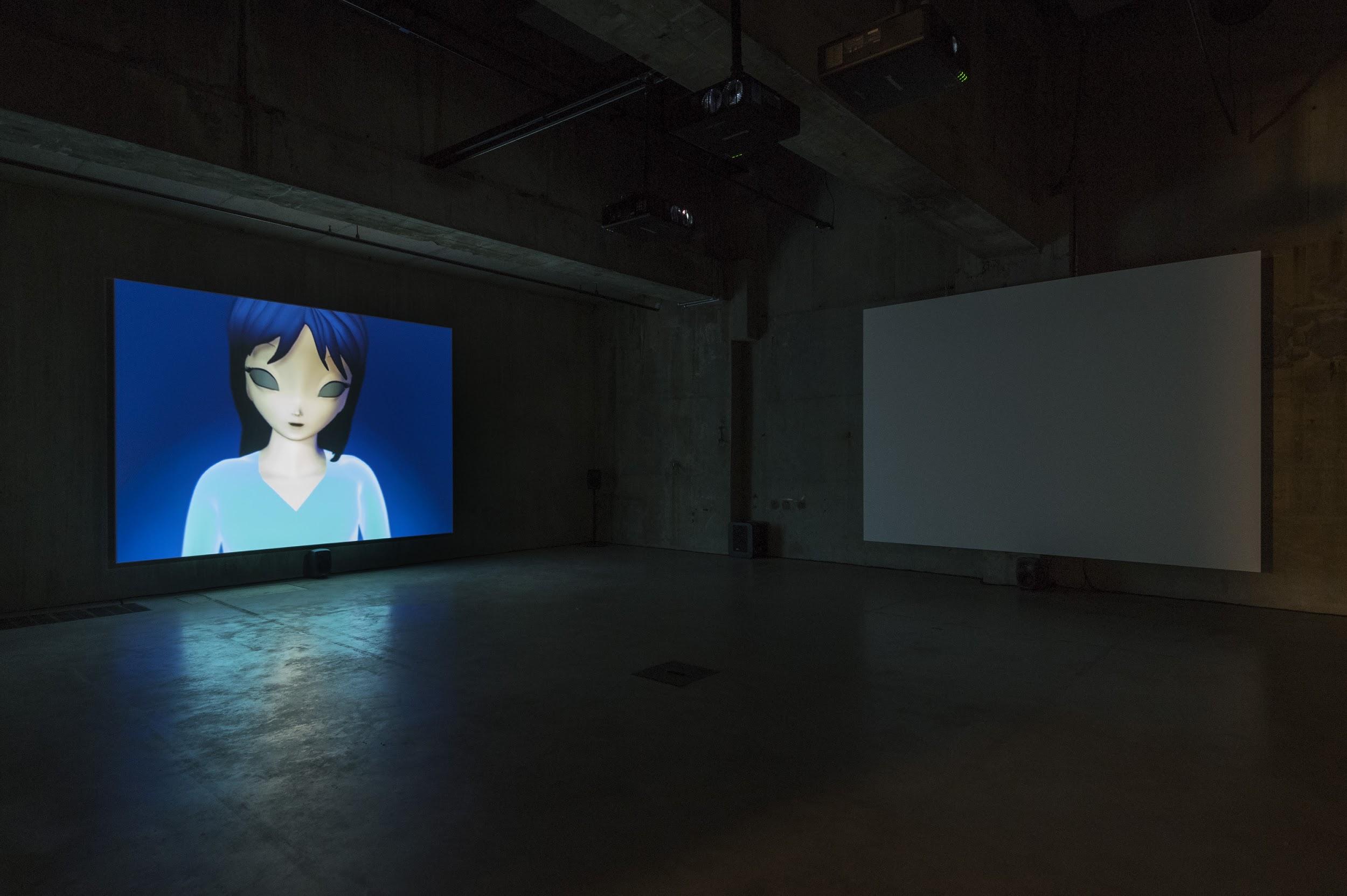 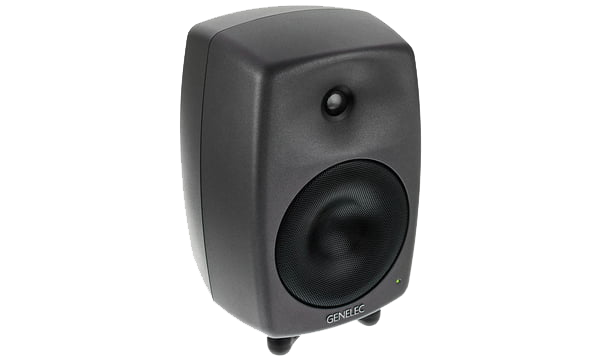 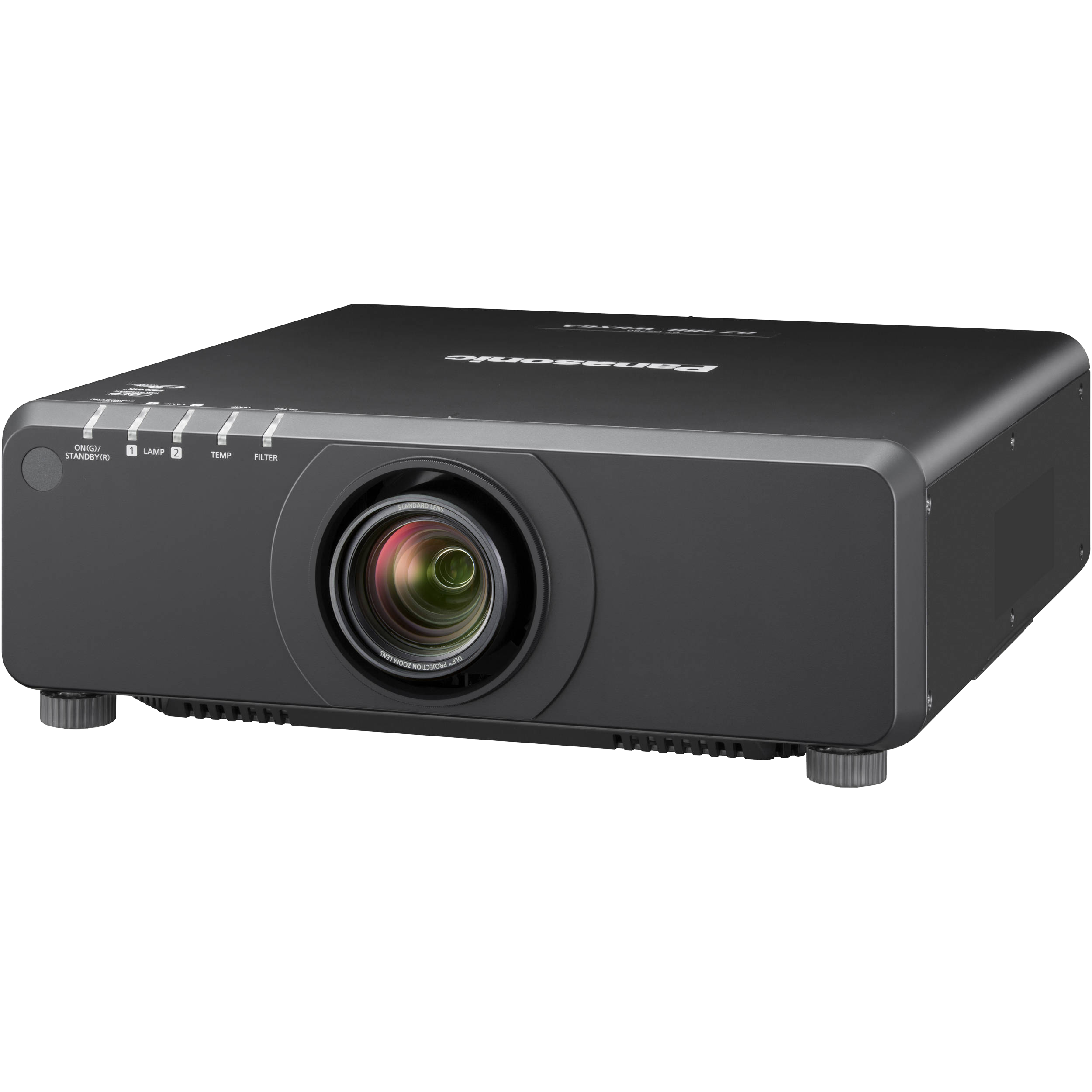 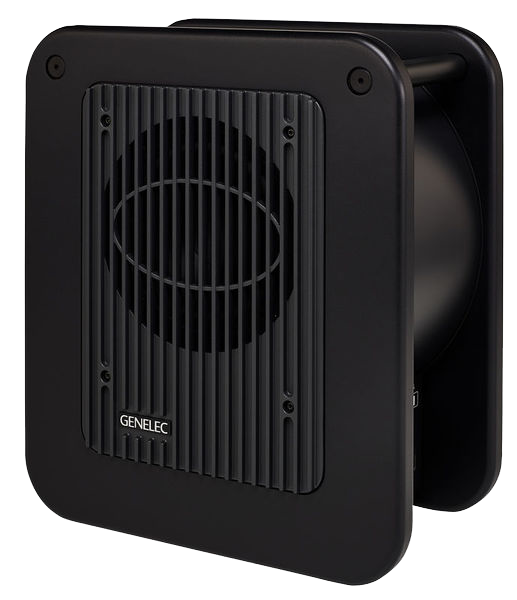 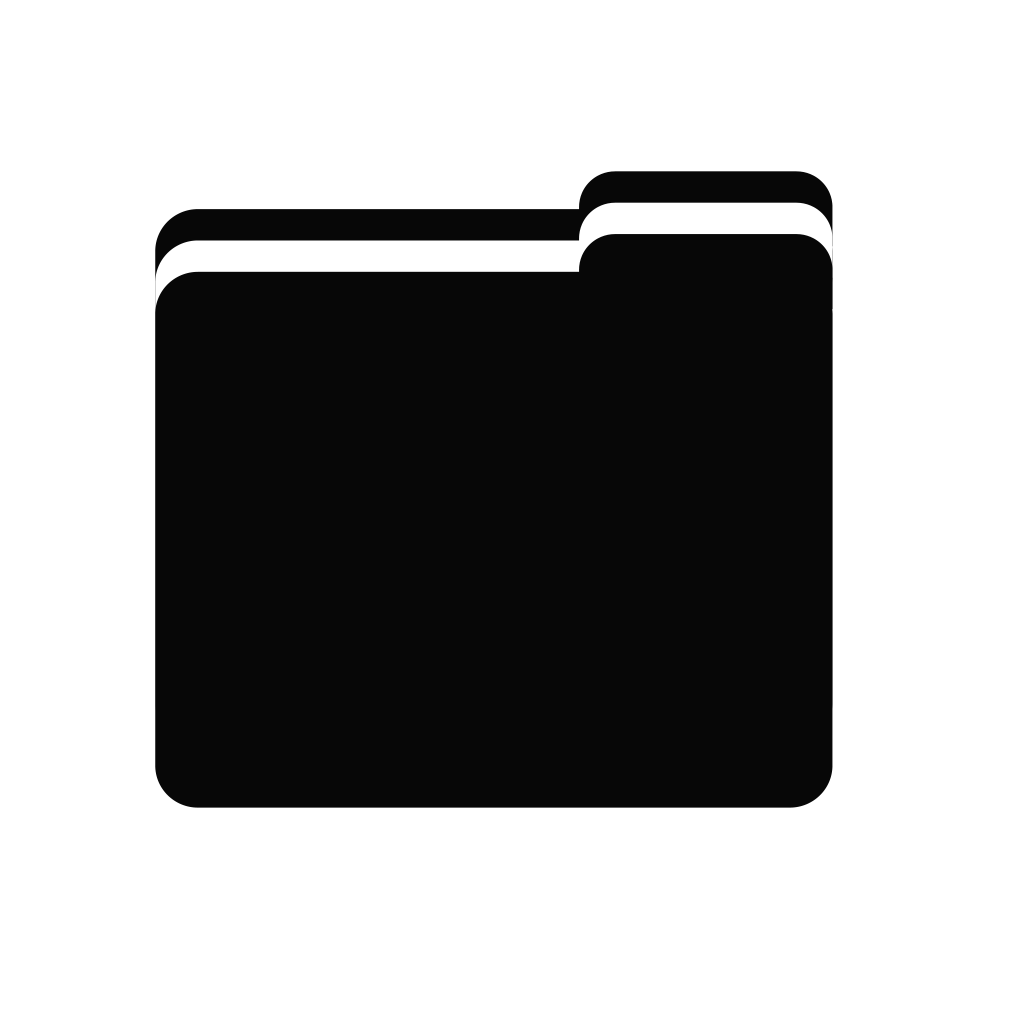 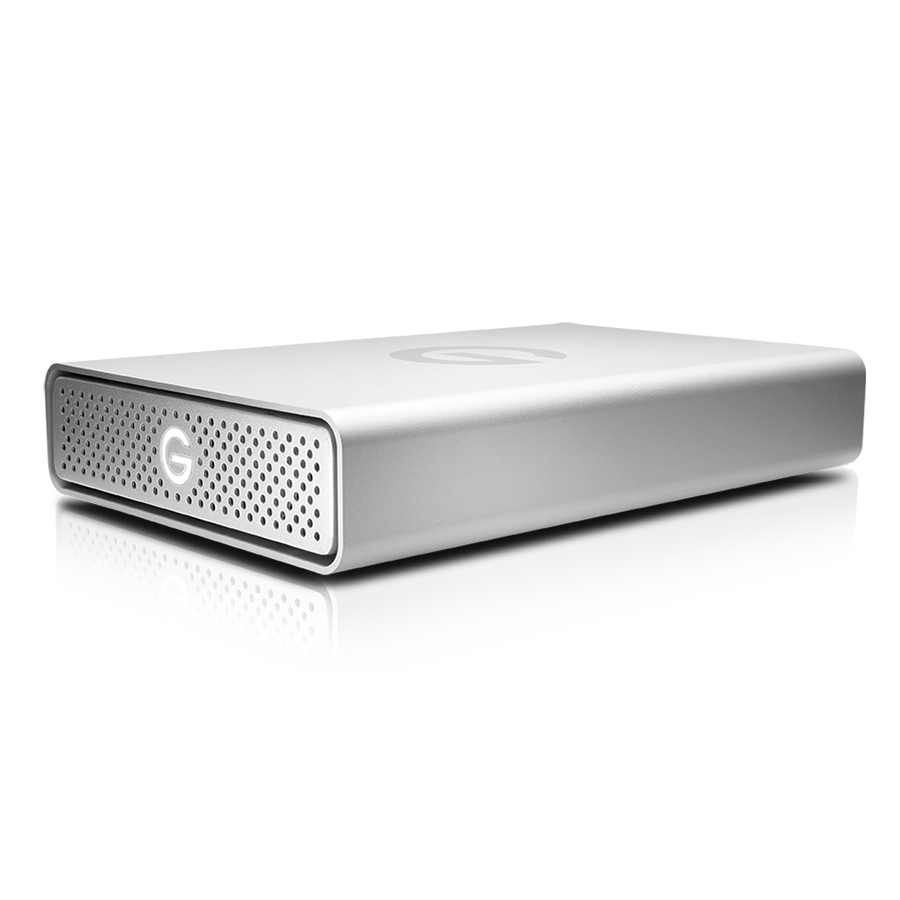 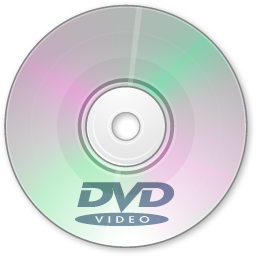 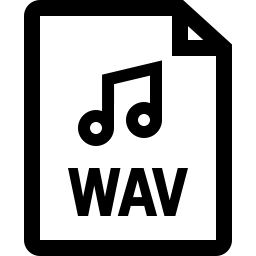 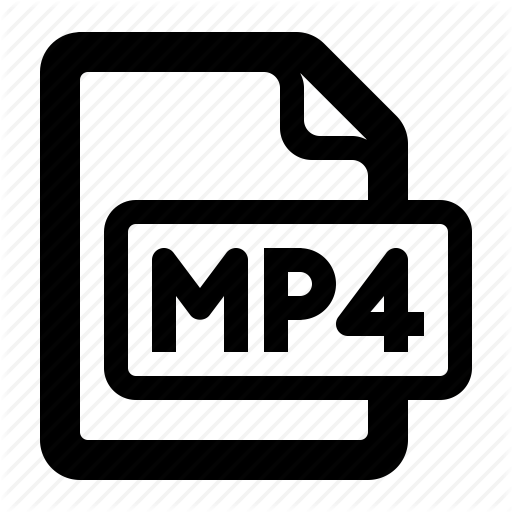 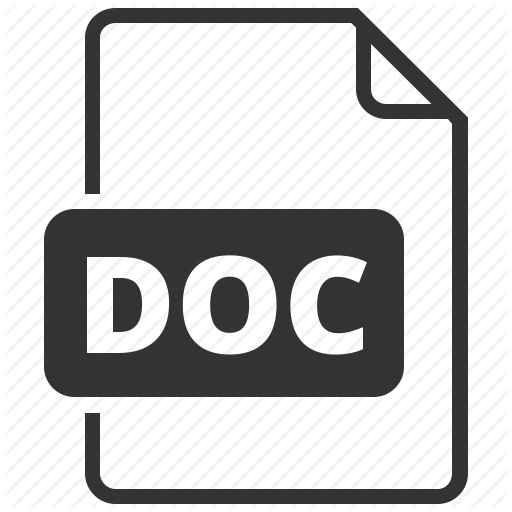 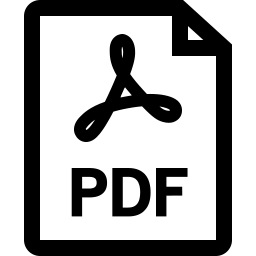 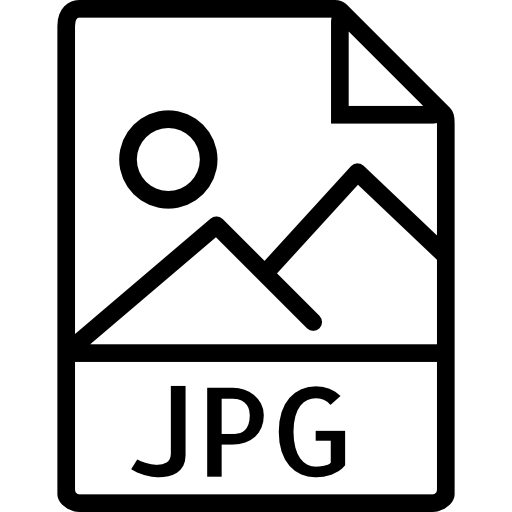 Media Prep for the display
what we discovered in the process
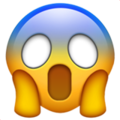 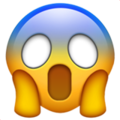 The 3 video files don’t have the same framerate but we needed to combine them in one timeline and assure correct playback

Although it was not explicit from the specs there was no way to get the Hyperdeck to play a 4:3 video!

We had 4:3 .mpeg and .mp4 files and needed to create 16:9 ProRes for compatibility issues with Hyperdecks … the selected projectors were 4:3 though! Agh!

In order to output 8 channels of audio via SDI on Hyperdeck we had to create a 16 channel multitrack.
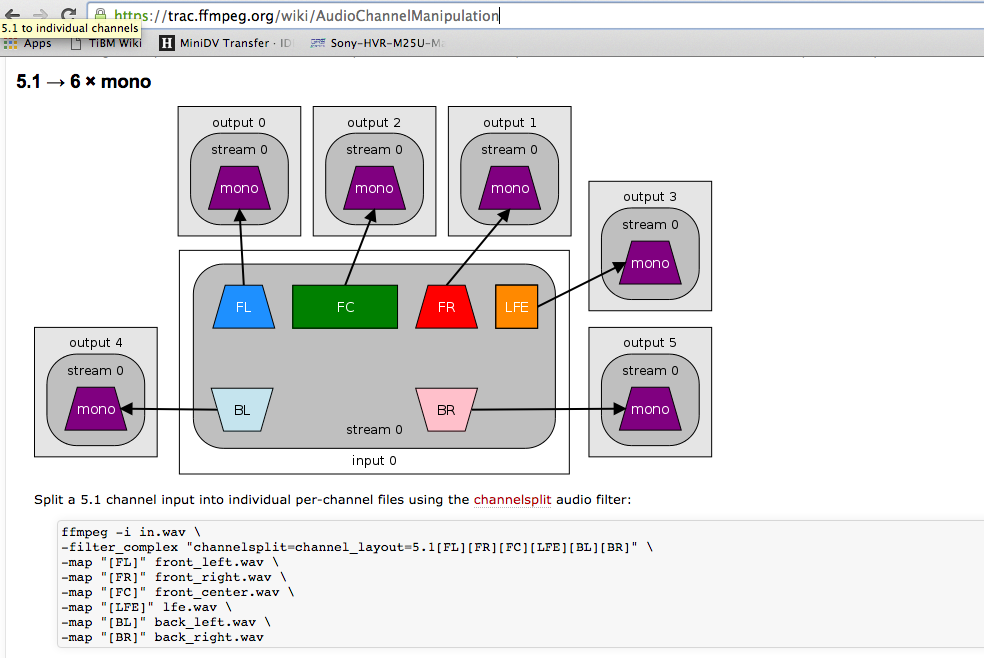 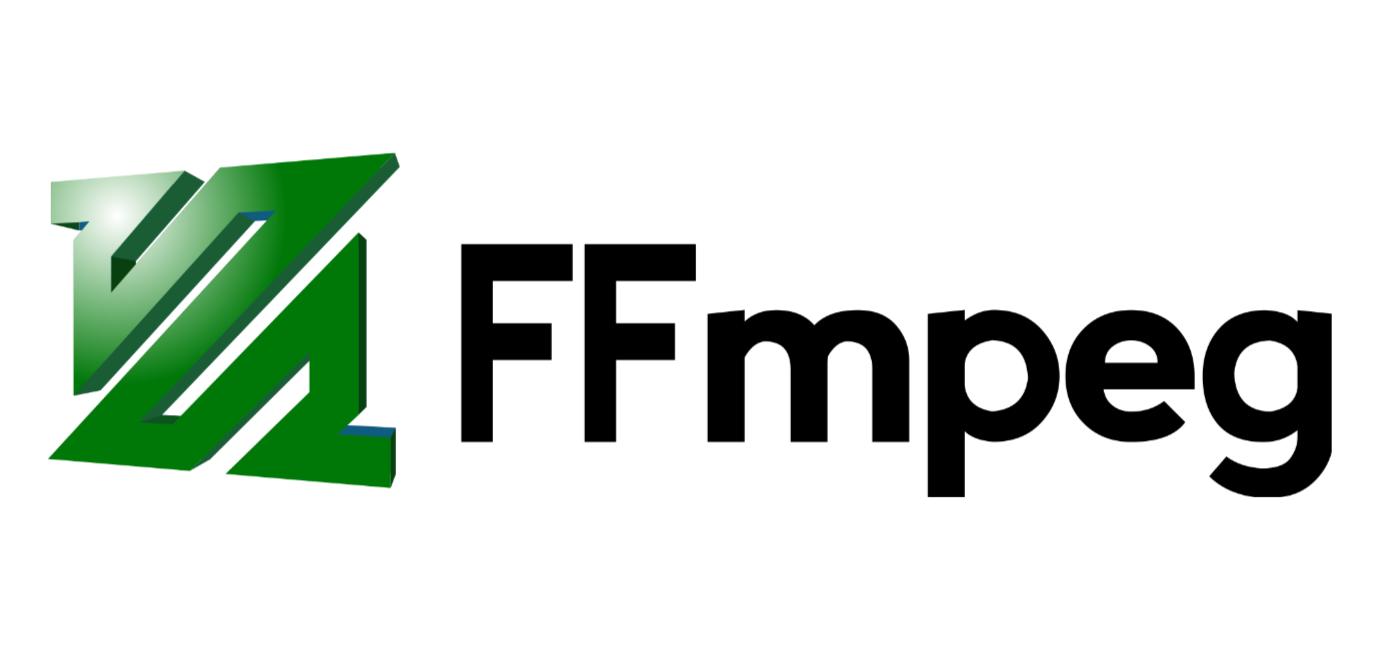 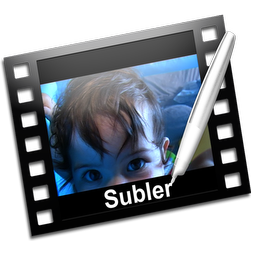 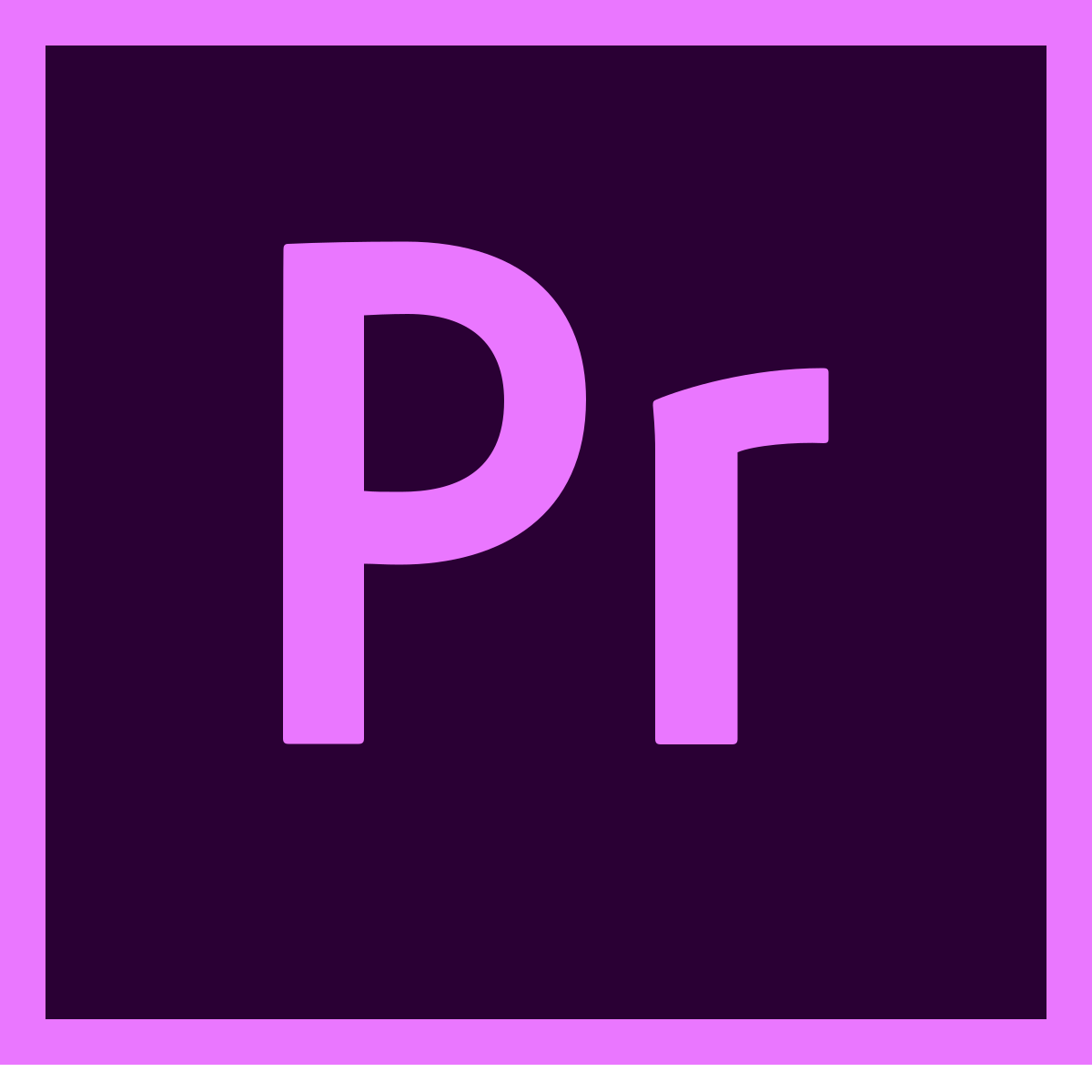 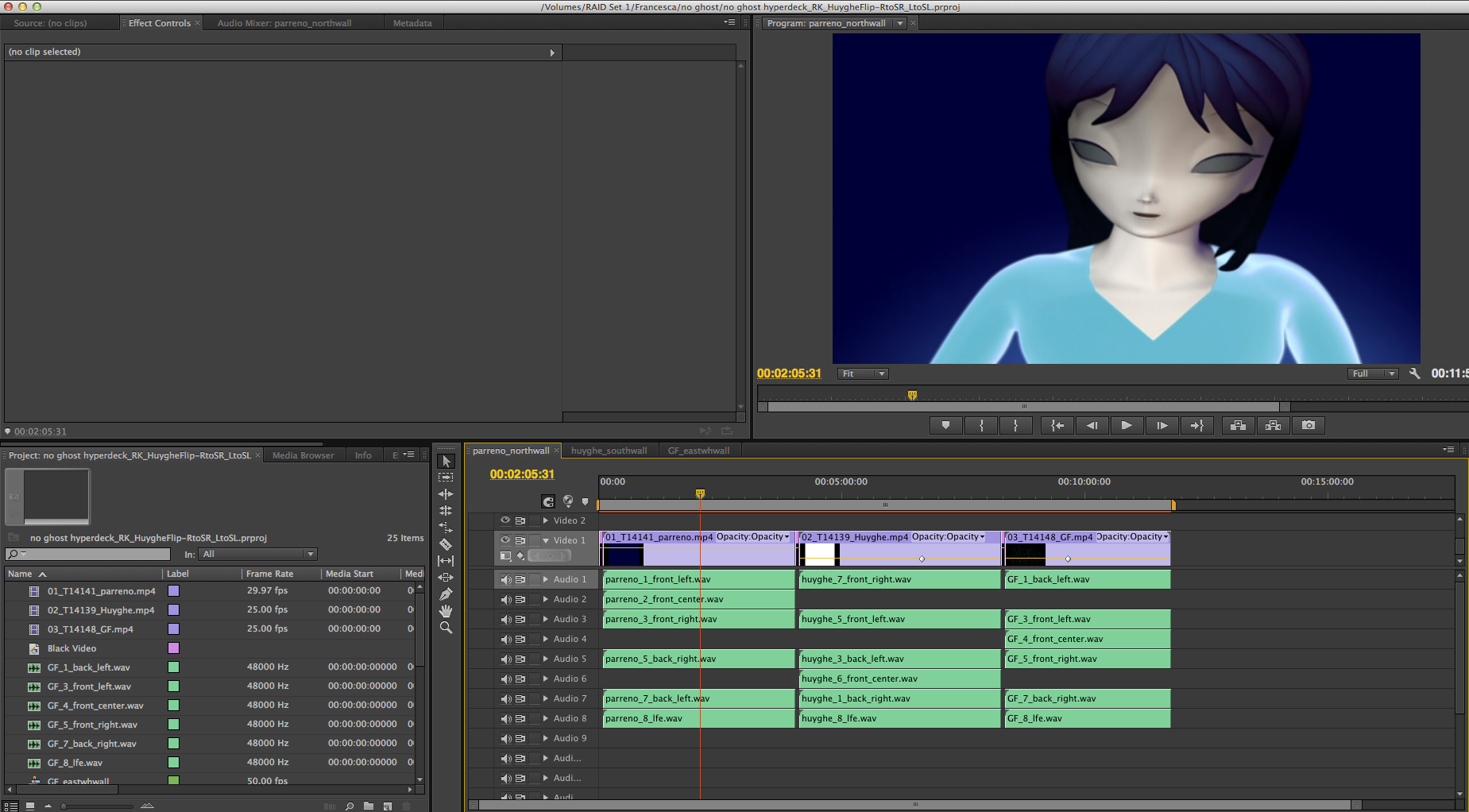 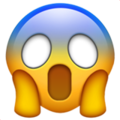 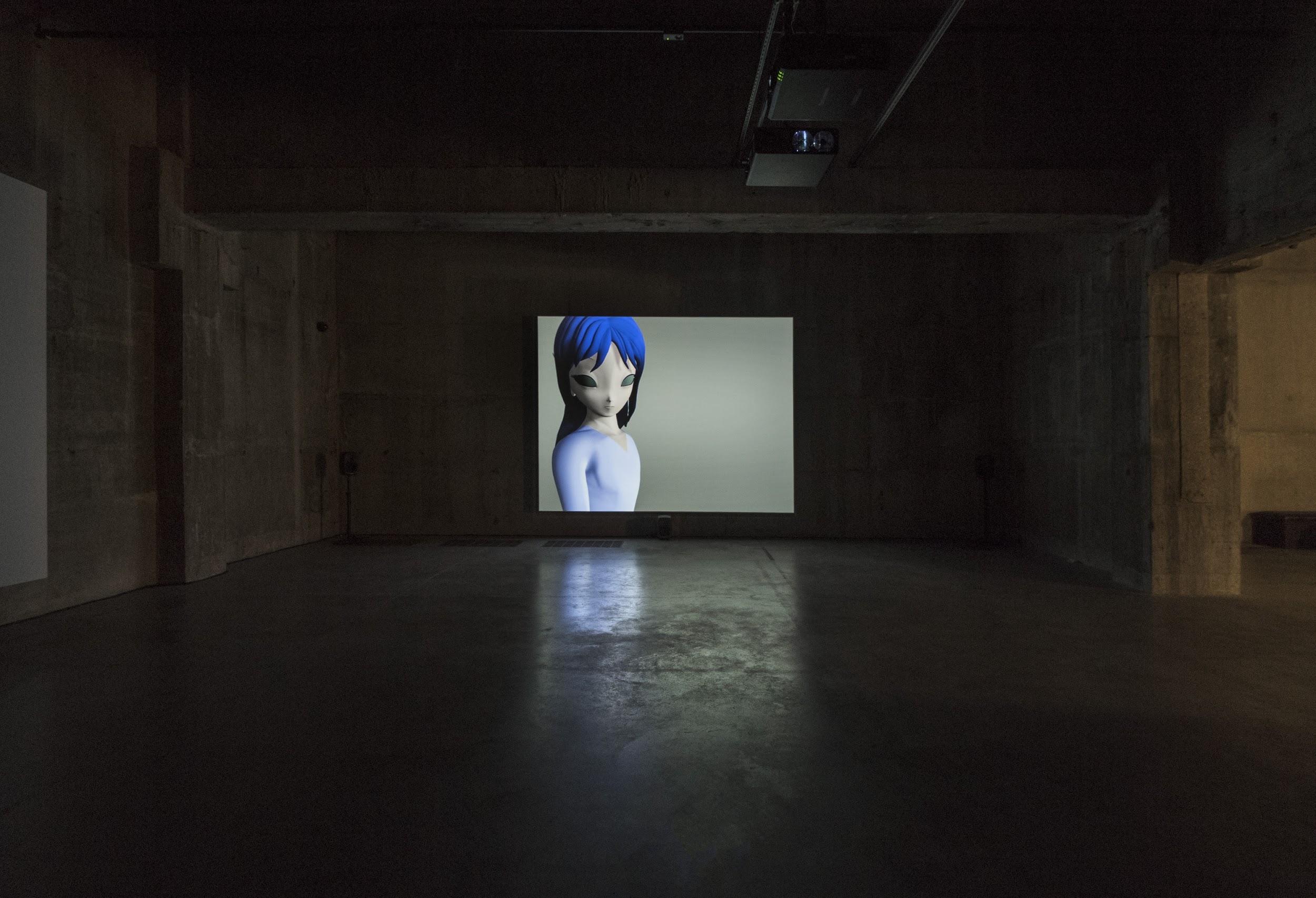 Media Prep summary
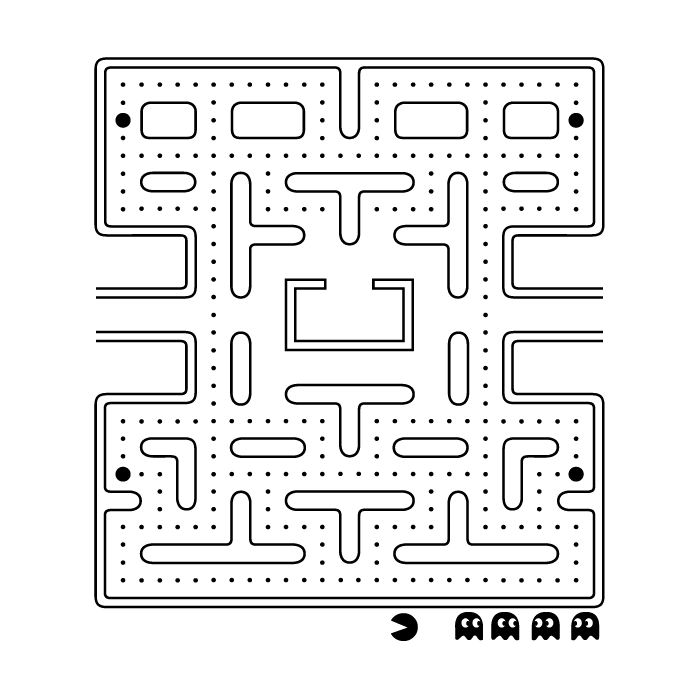 EXHIBITION FORMAT
MASTER
DETOURS
How are we documenting the decision making process?
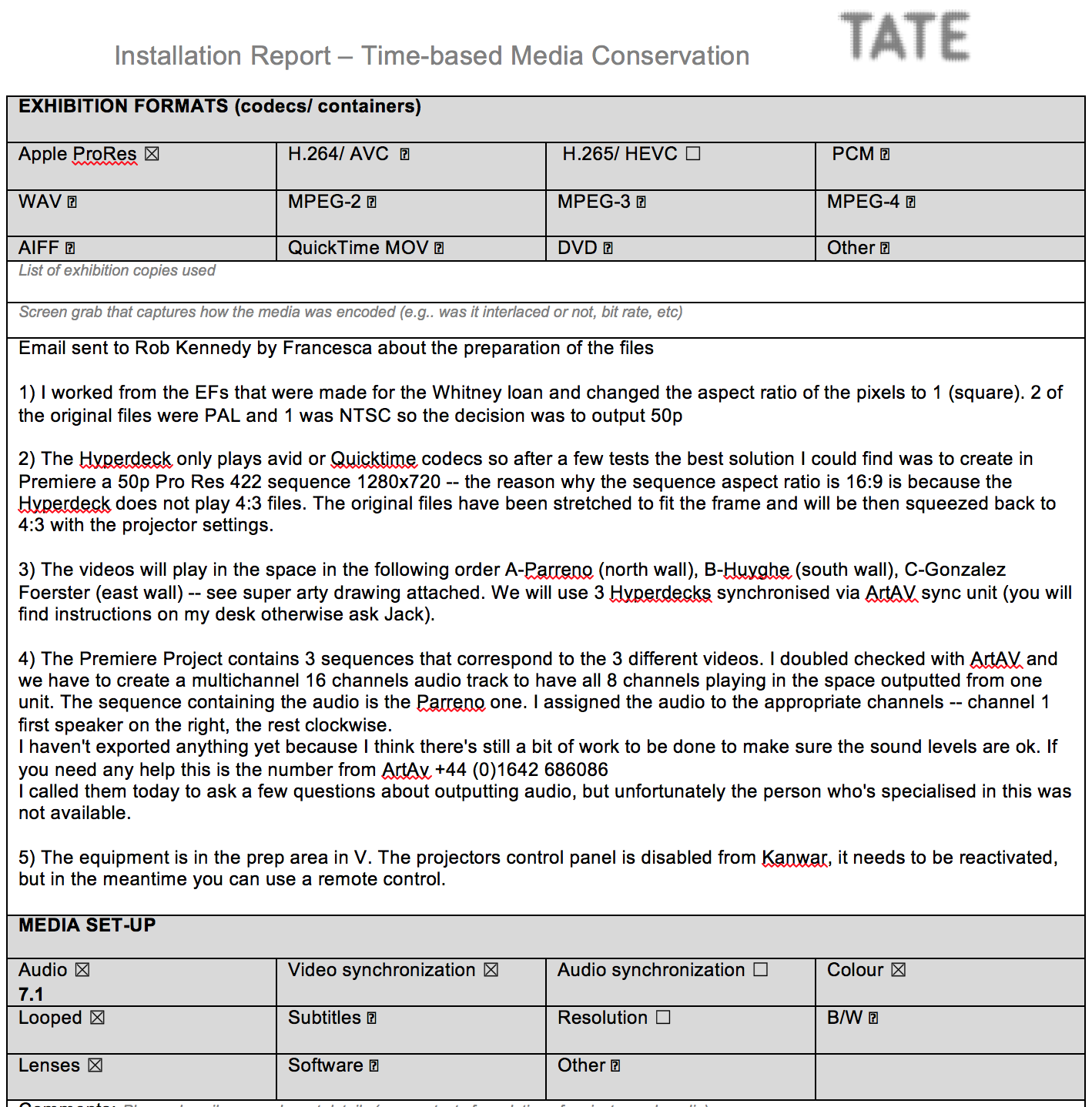 Installation Report
Context

Audiovisual 
Equipment 

Exhibition formats

Media set-up

Decision making

Relates this specific display back to the artwork.
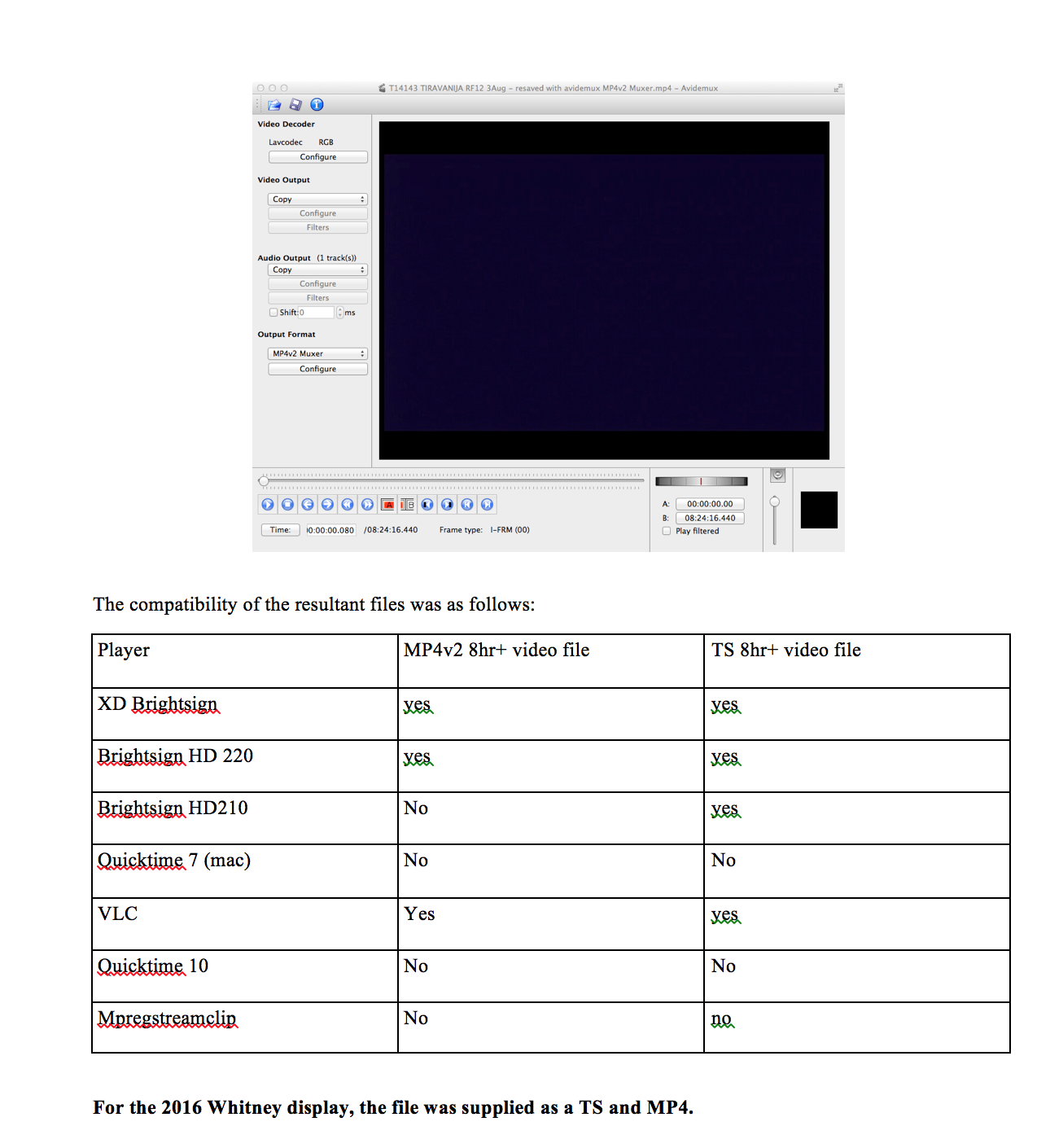 Screenshots of tools used
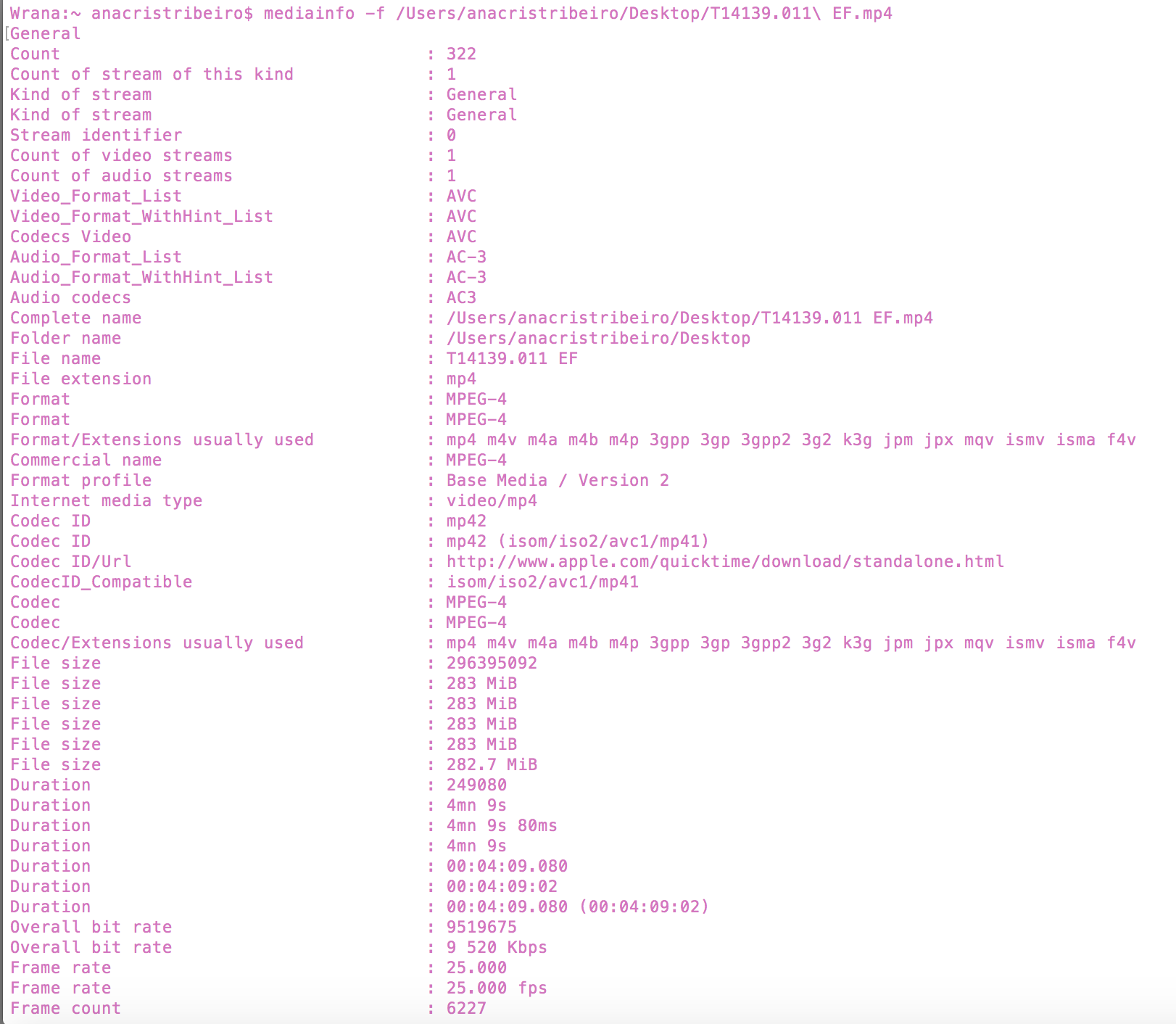 Media Info Reports
But what about all the detours? 

How can we link a file prepared for a specific hardware and context back to the artwork in a more efficient way?
How to combine technical information and personal notes on decision making?
Screenshots - sometimes we use GUIs like HandBrake (+ annotations)

Outputting FFmpeg logs (+ annotations)

Combining files MediaInfo reports with information about treatments and storing them in our artwork folders - separate from the file. (inspired by the work of Agathe Jarczyk)

Aggregating technical reports and storing documentation in the container of our exhibition format files
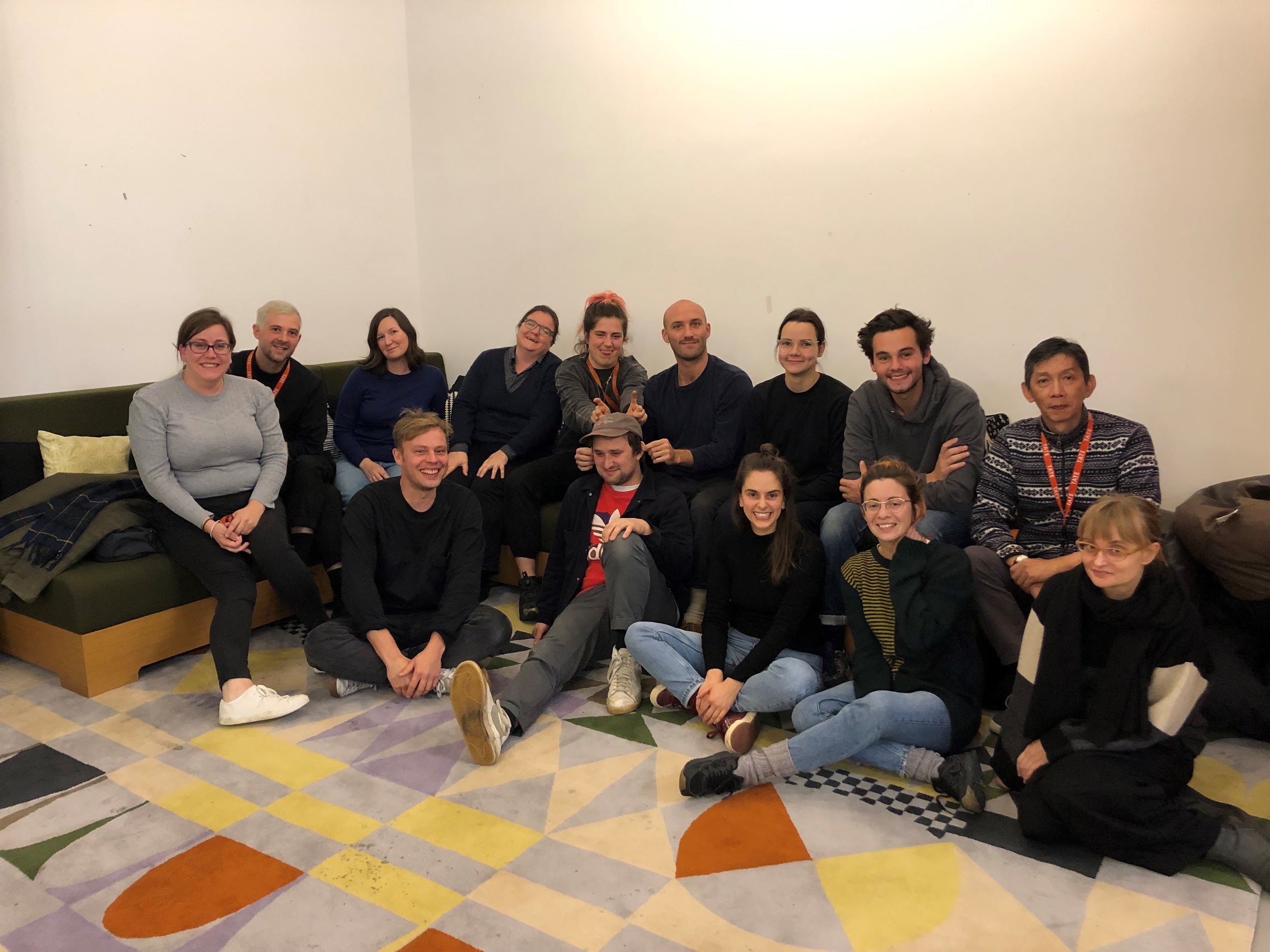 THANK YOU!
francesca.colussi@tate.org.uk | ana.ribeiro@tate.org.uk